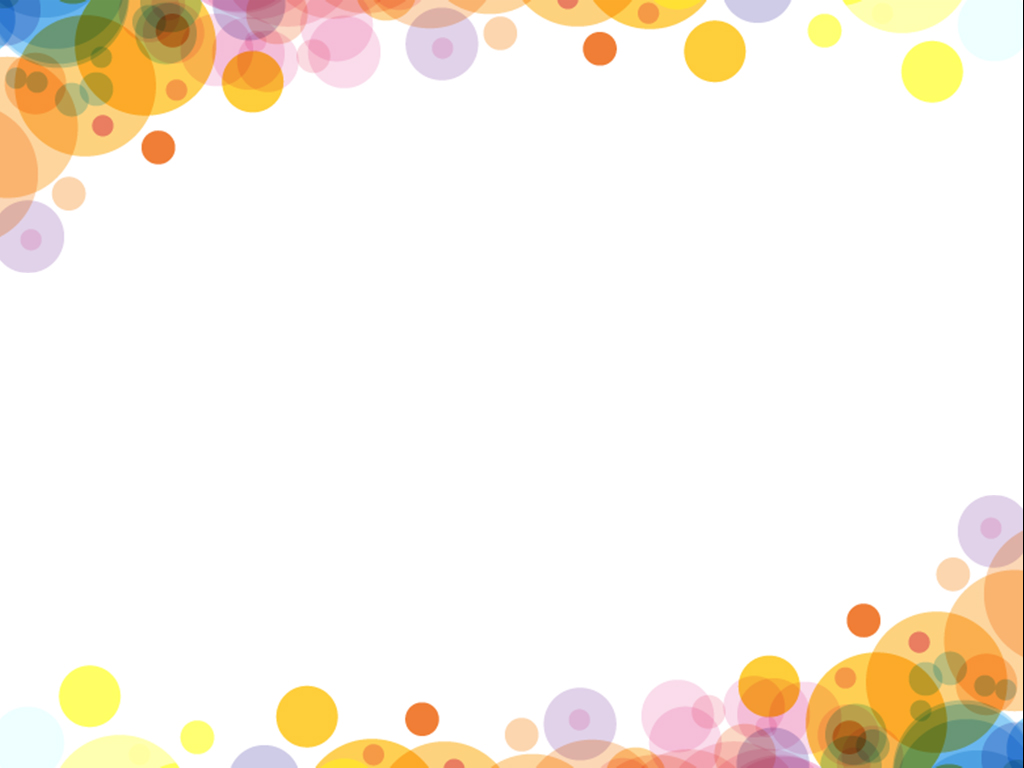 BÀI 27: CHUYỆN QUẢ BẦU
Tiết 3
Viết : Ôn chữ hoa
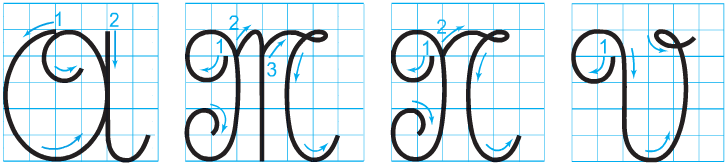 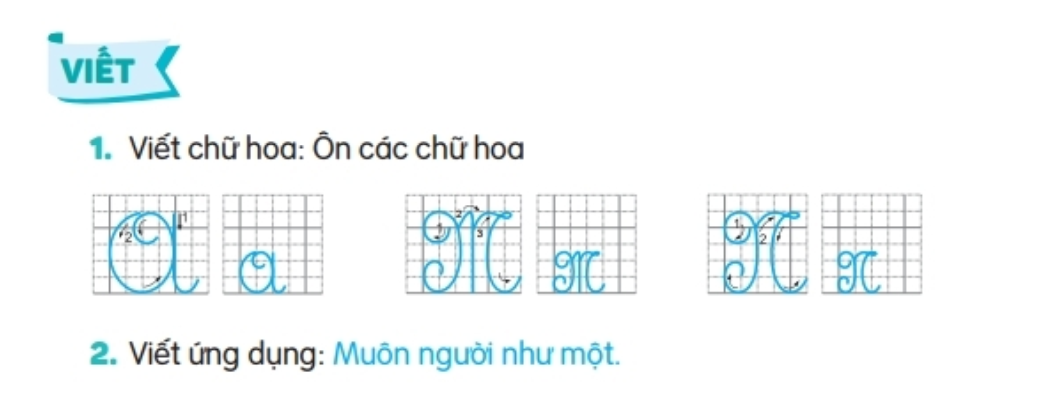 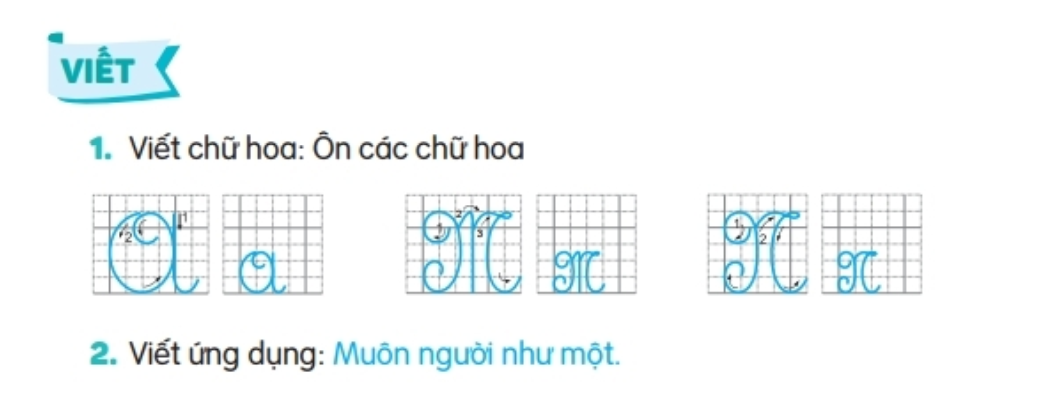